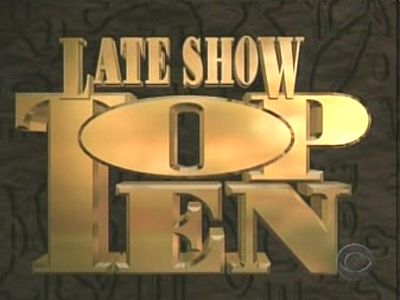 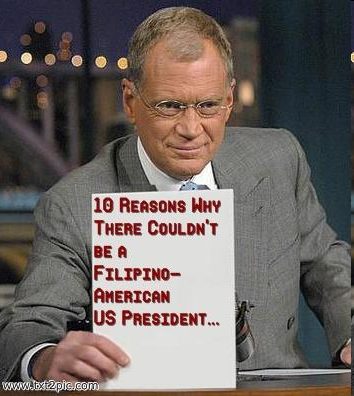 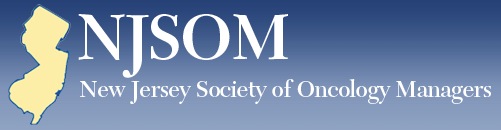 2024 PFS Fee Schedule  for Oncology Maximize. “TOP 10”May 2, 2024
By, Michelle Weiss, CHONC
Weiss Oncology Consulting
Disclaimer
This presentation provides general information and is not intended to provide reimbursement or legal advice.  Furthermore, it is not intended to increase or maximize payment by any payer.  Because laws, regulations and coverage policies are complex and are updated frequently, you should check with your Medicare contractor and payers often.  Information and/or references within this presentation may be outdated or incorrect.

Nothing in this presentation shall be construed as a guarantee by Michelle Weiss or the New Jersey Society of Oncology Managers Society regarding levels of payer policy, reimbursement, payment or charge or that reimbursement will be received.  The ultimate responsibility for proper claim submission and obtaining reimbursement lies with the physician, provider, or patient.  

Please consult with your legal counsel or reimbursement specialist for any specific reimbursement or billing questions.
2024 PFS Top Ten!!!
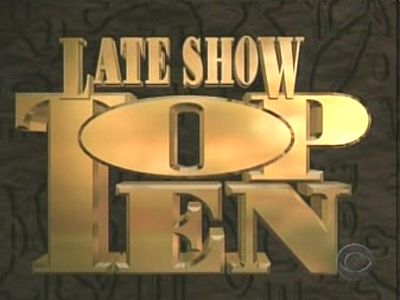 2024 PFS Top 10
Well, not great, but better !
#10   PPFS Conversion Factor
PFS Conversion Factor
2024 Final Rule 
Included a 3.27% reduction in the conversion factor
CF turns Relative Value Units (RVUs) into dollars

March 9 – Consolidated Appropriations Act of 2024
Included a +1.68% adjustment
ONLY for services from 3/9 – 12/31/24
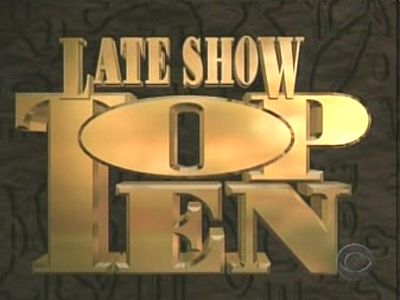 2024 PFS Top 10
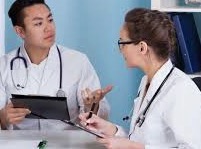 #9    Split Shared Visits
PFS - Split Shared Visits
PFS - Split Shared Visits
REMINDER
Physician & NPP Share Visit
Billing Provider….
Physician = 100% PFS Payment
NPP = 85% of PFS Payment

NO split shared in non-facility setting
See page 468 of PFS Final Rule 

Remember to utilize the FS modifier
PFS - Split Shared Visits
REMINDER
ONE practitioner must have a face to face with the patient 
CMS STATES – it DOES NOT have to be the practitioner who performs the substantive portion of the visit
Below is an excerpt from the Medicare online manual; 
“For all split (or shared) visits, one of the practitioners must have face-to-face (in-person) contact with the patient, but it does not necessarily have to be the physician, nor the practitioner who performs the substantive portion and bills for the visit.”
PFS - Split Shared Visits
EXAMPLE
NPP 
Sees new/established patient in the hospital & performs and documents history, exam and MDM

Physician
From HOME discusses the patient with the NPP, reviews their documentation, performs and documents the MDM and signs the medical record

This claim can be billed by the NPP or the Physician!!
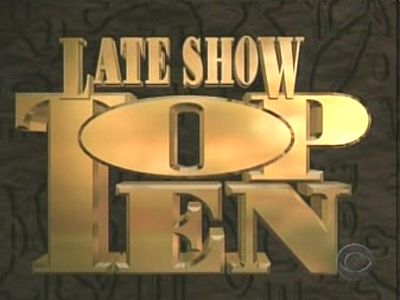 2024 PFS Top 10
We have 3 vials, the last one had waste…We’re billing by HCPCS and NDC…What the heck!
#8  Modifiers
Modifiers
No oncology modifier changes in the PFS Final Rule 
Reminder 
JW = Waste (separate line)
JZ = No Waste – Single Dose
(do not count overfill or waste less than the billing unit)
You must utilize the smallest vial available
“JW Modifier Denials”
Link to Novitas Instructions:
https://www.novitas-solutions.com/webcenter/portal/MedicareJH/pagebyid?contentId=00142500
Modifiers
Unrelated Modifier Tidbit…
Ever try to obtain a rejection from Medicare for off label use – to apply for free drug – but based on the diagnosis code Medicare will reimburse anyway?  

What do you do???  


USE MODIFIER GZ!  
Medicare must deny service!
Link to modifier GZ: https://www.hhs.gov/guidance/document/auto-denial-claims-submitted-gz-modifier
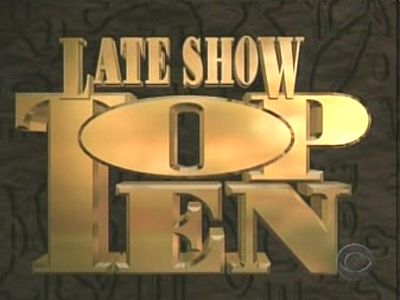 2024 PFS Top 10
Yes doctor, I’m feeling GREAT!
#7   Telehealth
2024 Telehealth
Expanded the scope of originating sites for services furnished via telehealth to include 
any site where the beneficiary is located at the time of the service 
including the patient’s home
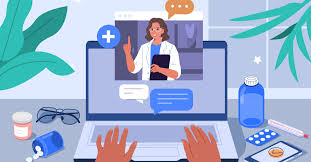 2024 Telehealth
Place of Service: CMS requires POS to be the place where the patient is located

POS “02”-
Telehealth Provided Other Than in Patient’s Home (facility rate)

POS “10”-
Telehealth Provided in Patient’s Home (non-facility rate – ie: higher)
No more modifier 95 
(see page 1767 PFS Final Rule)
2024 Telehealth
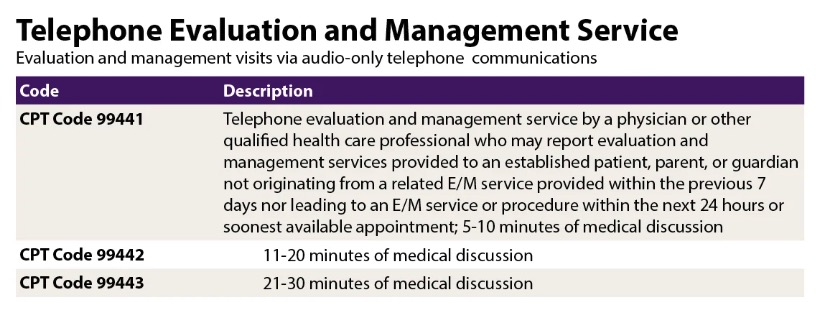 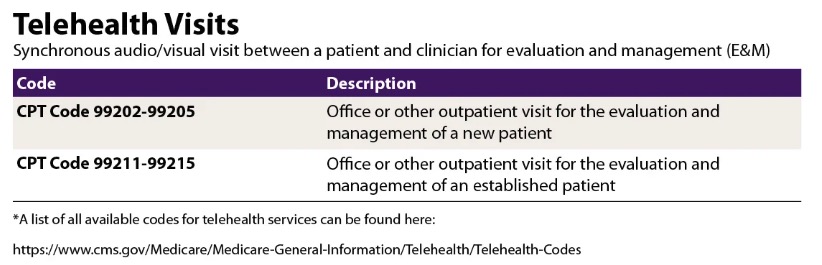 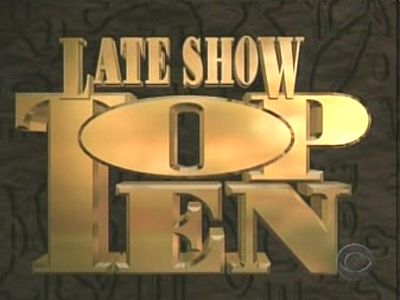 2024 PFS Top 10
#6  Remote Patient Monitoring
Remote Patient Monitoring
Clarification - CPT 98980 (1st 20 min) and 98981 (each add’l 20 min)
Reimbursement approx. $47/38

“Remote therapeutic monitoring treatment management services, physician or other qualified health care professional time in a calendar month requiring at least one interactive communication with the patient or caregiver during the calendar month”

2024 (Post COVID) – must be and established patient with a treatment plan in place

Can be utilized during a “global period” as long as you are not the global biller
Read the PFS  Rule in Federal Register – beginning on page 178
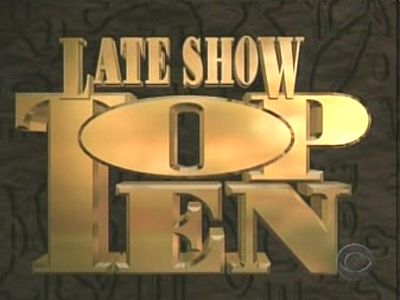 2024 PFS Top 10
WHAT?
The doctor is on facetime when I’m at the office?
#5   Supervision
Supervision
Finalized a continuation of the “Revised Direct Supervision Policy” 
to permit the presence and immediate availability of the supervising practitioner through real-time audio and visual interactive telecommunications through the end of this year

So, if physician is sick at home but on face time in the clinic – it would still constitute “incident to”
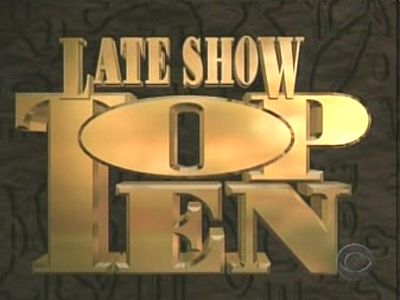 2024 PFS Top 10
Seems like a no-brainer !!
Only document History and Physical When Needed
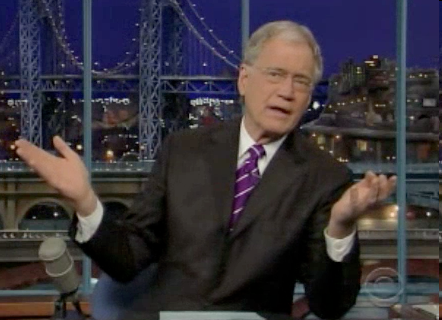 #4   Evaluation and Management – E/M visits
Evaluation and Management
PFS Final Rule – No changes for oncology however…. AMA CPT – 2024
Once again, no changes to administration code section!!

Defined “Substantive Portion” of Split Shared E & M

Added additional instructions including reporting hospital inpatient or observation care and admit/discharge over 2 calendar days

ALSO  - E & M – BIG CHANGE!!
Removed the time ranges for visits!
Evaluation and Management
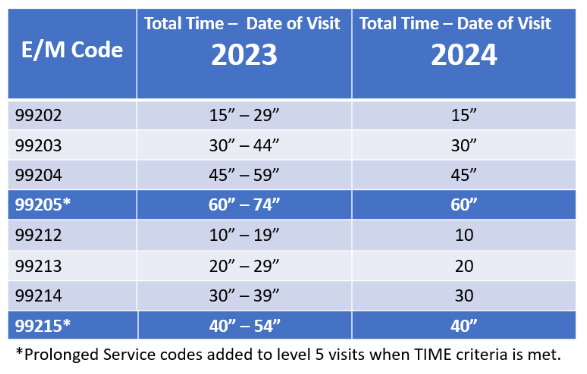 Evaluation and Management
Reminder – Time Includes;
Preparing to see the patient (e.g., review of tests).
Obtaining and/or reviewing separately obtained history.
Performing a medically appropriate examination and/or evaluation.
Counseling and educating the patient/family/caregiver.
Ordering medications, tests, or procedures.
Referring and communicating with other health care professionals (when not separately reported).
Documenting clinical information in the electronic or other health record.
Independently interpreting results (not separately reported) and communicating results to the patient/family/caregiver.
Care coordination (not separately reported).
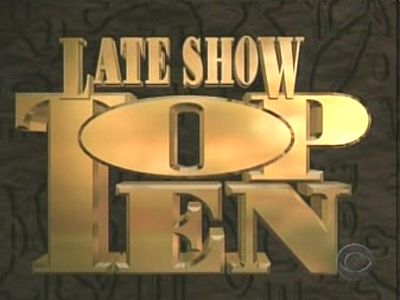 2024 PFS Top 10
#3   G2211 – E/M Visit Complexity Add On Code
G2211 – E/M Visit Complexity Add On Code
From PFS Final Rule 
Begin on page 431 and don’t miss pgs 437 & 438!
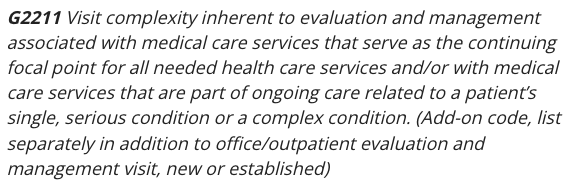 G2211 – E/M Visit Complexity Add On Code
Primarily used for ongoing care for serious condition
Requires longitudinal relationship with patient
Reimbursement approx. $15
Use with office and outpatient E/M visits
99202-99205, 99212-99211-99215
Applicable for telehealth services
Coinsurance and deductibles apply
Cannot be billed with Modifier 25
Can be billed with care management codes

References: MM13473, Transmittal 12461 & CR13473
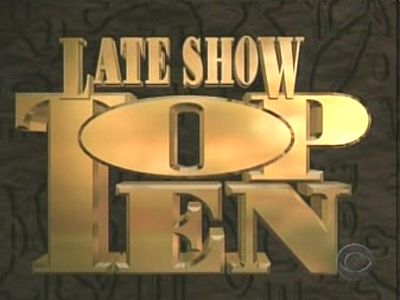 2024 PFS Top 10
#2   Prolonged Visits
Prolonged Visits
Add on codes to E/M visits selected on TIME

To be added to the highest-level code in the category

Full 15 minutes of time must be met to utilize code

Time can include both face to face and non face to face time
Prolonged Visits
But – there are some differences by payer
Different codes 
CPT 99417 - 15 min
HCPCS (Medicare) G2212 – 15 min

CPT has non face to face prolonged codes (99358 & 99359) but Medicare does not pay for them
Prolonged Visits
Other Codes to Remember (not new)
99417 (like Medicare G2212) = 15 minutes of prolonged care, done on the same day as office/outpatient codes 99205 and 99215

99415 – 99416 = Prolonged clinical staff time (incident to the physician)
***When your clinical staff is spending time with the patient beyond the office visit!

99418, G0316: Prolonged inpatient or observation service by the physician or QHP
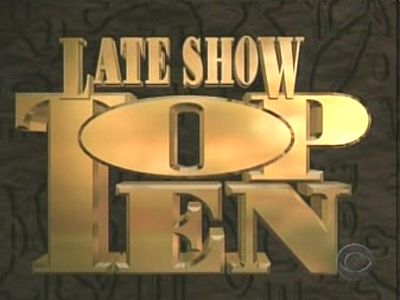 Reimbursement Top 10
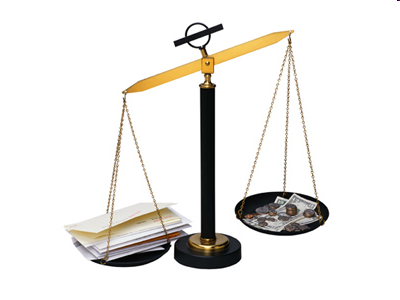 #1   Health Equity Services
Health Equity Services
SDoH – Social Determinants of Health
HCPCS Code - G0136  - Administration of a standardized, evidence-based Social Determinants of Health Risk Assessment tool, 5-15 minutes  (reimbursement approx. $17)

Must use standardized, evidenced-based assessment tool
Must be billed with E & M Visit
Must be documented in the medical record w/Z-codes (Z55-Z65)
Not more often than every 6 months
Read the Rule in Federal Register – pages 119 & 
345 - 360
Health Equity Services
CHI – Community Health Integration
G0019 – 60 min		G0022 – add’l 30 min

**BE CAREFUL – MANY SPECIFIC RULES ON THE UTILIZATION

CHI services focus on addressing the particular SDOH needs that interfere with, or present a barrier to, diagnosis or treatment of the patient's problem(s) addressed in the CHI initiating visit. 

CHI services can be performed by certified or trained auxiliary personnel, “including a community health worker” which may include community health workers or others who are external to, and under contract with, the practitioner or the practitioner's practice, such as through a community-based organization.
Health Equity Services
PIN – Principal Illness Navigation
G0023 (60 min per calendar month) (reimbursement approx. $75)
G0024 add’l 30 min  (reimbursement approx. $47)

Principal Illness Navigation services by certified or trained auxiliary personnel under the direction of a physician or other practitioner, including a patient navigator or certified peer specialist;  

DO NOT USE 
G0140 & G0146 – Principal Illness Navigation – Peer Support by certified or trained auxiliary personnel under the direction of a physician or other practitioner, including a certified peer specialist; 
***Used specifically for behavioral health!
Read the Rule in Federal Register – beginning on  page 361!
Specific to Cancer!
Health Equity Services
PIN – Principal Illness Navigation, continued…

By Certified or trained auxiliary personnel including patient navigator
Disease expected to last 3 months or more
Expected to be utilized by Oncology
Used when helping patient NAVIGATE their treatment!

Note: Can be billed with Principal Care Management Code!

“The rule finalizes a new reimbursement code for patient navigation services focused on patients with serious illnesses such as cancer.”

"This ruling is a game changer, wherein all boats rise through enhancing access to oncology navigation services," said Dr. Karen E. Knudsen, CEO of the American Cancer Society and the American Cancer Society Cancer Action Network. "Patient navigation increases understanding of cancer care plans, improves patient outcomes, reduces unnecessary treatment cost, and increases patient satisfaction."
Health Equity Services
PIN – Principal Illness Navigation, continued…

Where do we get “certified training” for our financial navigators?

American Cancer Society. $495.00

OR

FREE – Through GW Cancer Center and Susan G. Komen – and meets CMS requirements
Read March 2024 article….
https://www.jons-online.com/issue-archive/online-first/5030-cms-payment-for-principal-illness-navigation-how-do-i-credential-my-navigators
Health Equity Services
WARNING – Final Rule Pg 288
“caregiver training services under a therapy plan of care established by a PT, OT, SLP (speech therapy)
Caregiver Support
Individual – CPT 97550, 97551
Group CPT 96202, 96203, or 97552

CMS will pay for certain caregiver training services in specified circumstances, so that practitioners are paid for engaging with caregivers to support people with Medicare and their caregivers in carrying out their treatment plans. 

CMS finalized a definition of caregiver to be; 
“an adult family member or other individual who has a significant relationship with, and who provides a broad range of assistance to, an individual with a chronic or other health condition, disability, or functional limitation” and “a family member, friend, or neighbor who provides unpaid assistance to a person with a chronic illness or disabling condition”
Don’t Miss Coding Opportunities
Chronic Care Management and Principal Care Management

99424 (1st 30 min – about $98)  & 99425 (add’l 30 min – about $70) – Provider codes
99426 (1st 30 min – about $70)  & 99427 (add’l 30 min – about $50)  – Clinical Staff

PCM predicted to be highly utilized in Oncology

Report total time per month - Phone calls, updating the care plan, portal messages, discussing the case with other providers, overseeing transitions of care

“10 hours a week of PCM services provided by a physician, NP, or PA could generate more than $5,000 per month in revenue”

And you are probably already doing this but are not reimbursed for the work
Principal Care Management
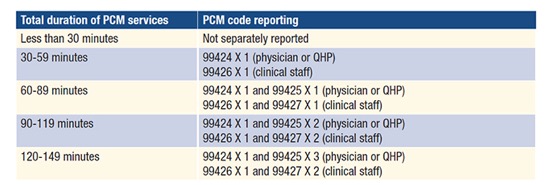 Don’t Miss Coding Opportunities
Transitional Care Management Codes
Contact with the patient within 2 business days from discharge 
99495 – face to face within 14 days
99496 – face to face within 7 days
A little easier now:  “The date of service you report should be the date of the required face-to-face visit.  You may submit the claim once the face-to-face visit is furnished and need not hold the claim until the end of the service period”
MLN Brochure on Transitional Care Management Services
https://www.cms.gov/files/document/mln908628-transitional-care-management-services.pdf
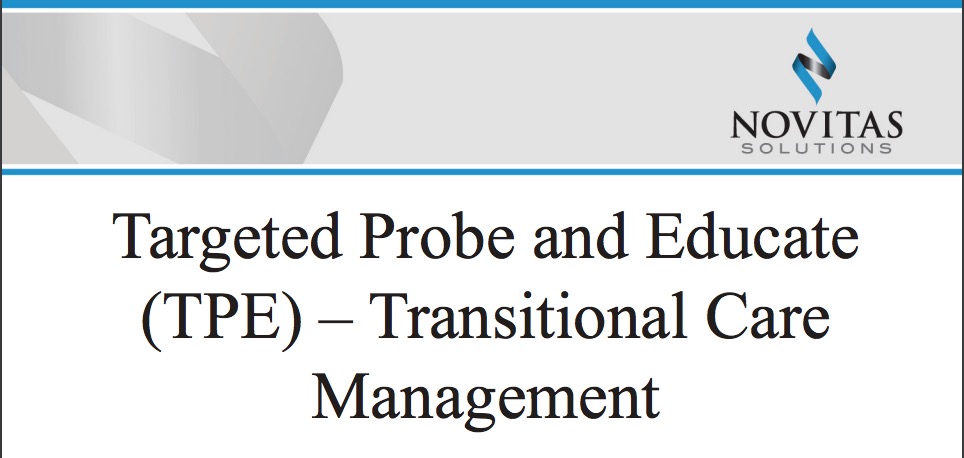 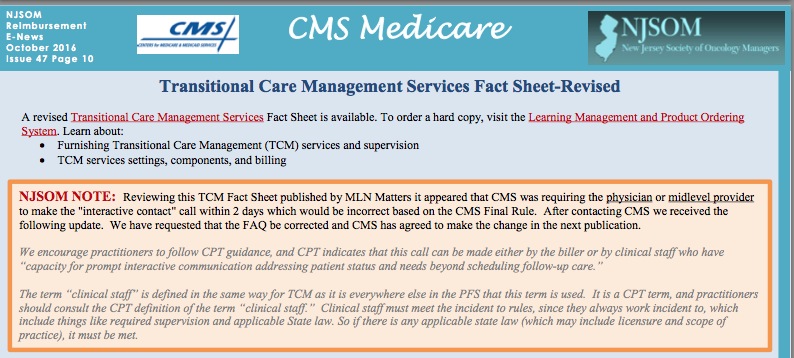 https://www.novitas-solutions.com/webcenter/content/conn/UCM_Repository/uuid/dDocName:0018491
4
Don’t Miss Coding Opportunities
Advanced Care Planning (Underutilized)
CPT Code 99497- Advance care planning including the explanation and discussion of advance directives such as standard forms (with completion of such forms, when performed), by the physician or other qualified health care professional; first 30 minutes, face-to-face with the patient, family member(s), and/or surrogate 
CPT Code 99498- each additional 30 minutes (List separately in addition to code for primary procedure) 


Services can be provided by 
reference from CMS that will allow “other staff under the order and medical management of the beneficiary’s treating physician.” 
services can be provided through a team approach by both physicians and non- physician practitioners and other staff. If the physician is billing and non-physicians or staff are providing the service, traditional “incident to” rules apply such that the billing physician must manage, participate and meaningfully contribute and provide direct supervision.
https://www.cms.gov/Medicare/Medicare-Fee-for-Service-Payment/PhysicianFeeSched/Downloads/FAQ-Advance-Care-Planning.pdf
Don’t Miss Coding Opportunities
Prolonged Services – CPT 99415 & 99416
99415 Prolonged clinical staff service 
(the service beyond the typical service time) during an evaluation and management service in the office or outpatient setting, direct patient contact with physician supervision; first hour 
(List separately in addition to code for outpatient Evaluation and Management service)
+99416 each additional 30 minutes 
(List separately in addition to code for prolonged service)
Clinical staff are medical assistants, licensed practical nurses, registered nurses, technicians, and others who work under the supervision of a physician or Qualified Healthcare Professional (QHP)
Don’t Miss Coding Opportunities
Smoking Cessation
Counseling to Prevent Tobacco Use 
HCPCS/CPT Codes:
99406 – Smoking and tobacco-use cessation counseling visit; intermediate, greater than 3 minutes up to 10 minutes
99407 – Smoking and tobacco-use cessation counseling visit; intensive, greater than 10 minutes 

Frequency
Two cessation attempts per year, each attempt may include a maximum of 4 intermediate or intensive sessions.
Total annual benefit covering up to 8 sessions per year.

Deductible and coinsurance waived.
https://www.cms.gov/Regulations-and-Guidance/Guidance/Manuals/Downloads/ncd103c1_Part4.pdf
So, times are changing….
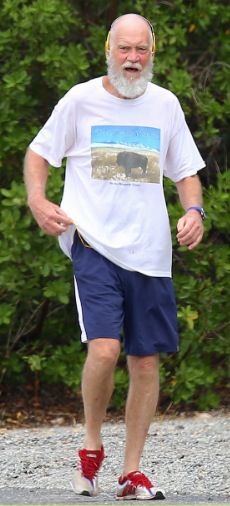 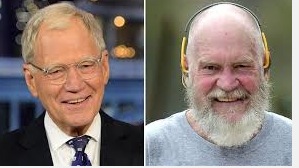 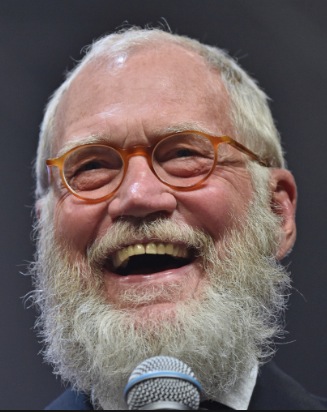 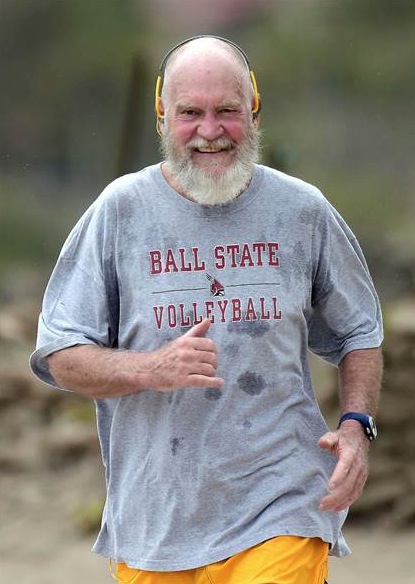 Good or bad?  
Only time will tell….
And it so hard to stay on top of everything!
Questions?michelle@weissconsulting.org
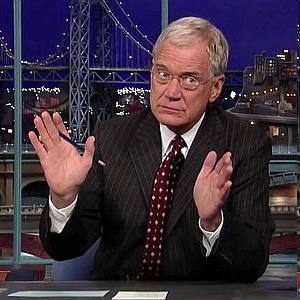 Not that anyone knows the answers to some of our questions!!
Geeze, listening to all of this makes hosting a talk show seem like a walk in the park!!

GOOD LUCK!!
Hang in there!